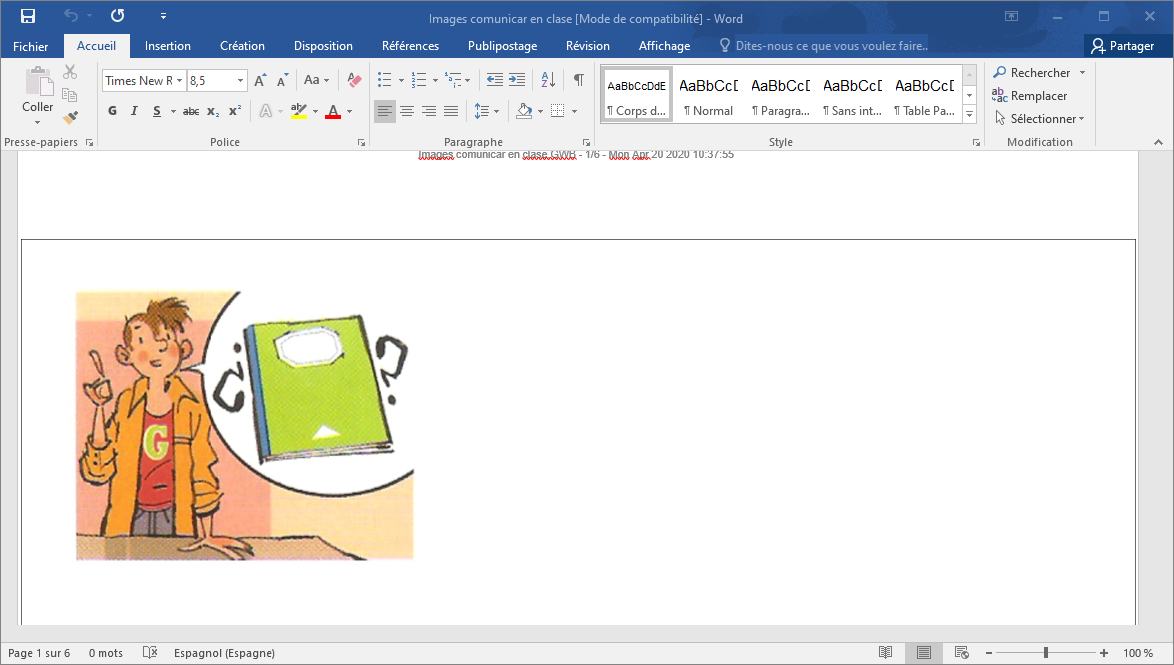 Por favor,¿ Qué significa la palabra « cuaderno » ?
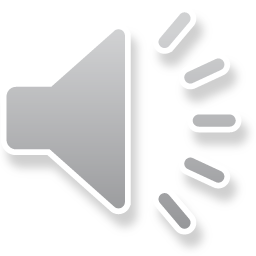 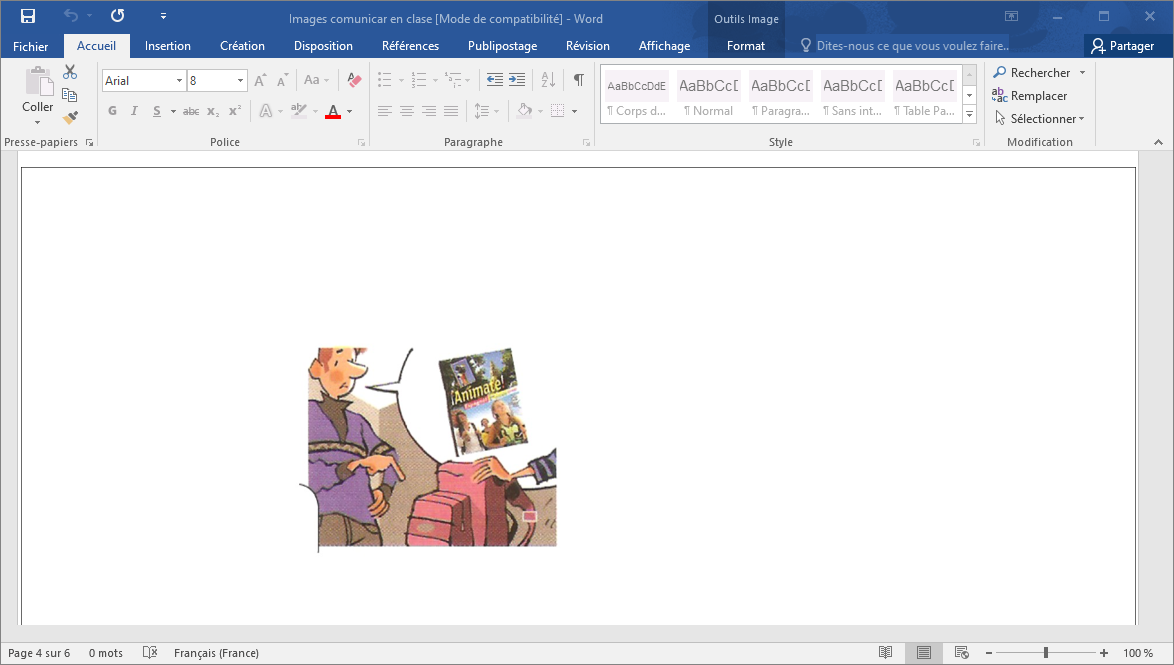 Saca el libro por favor.
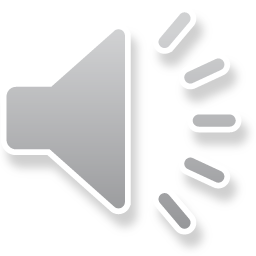 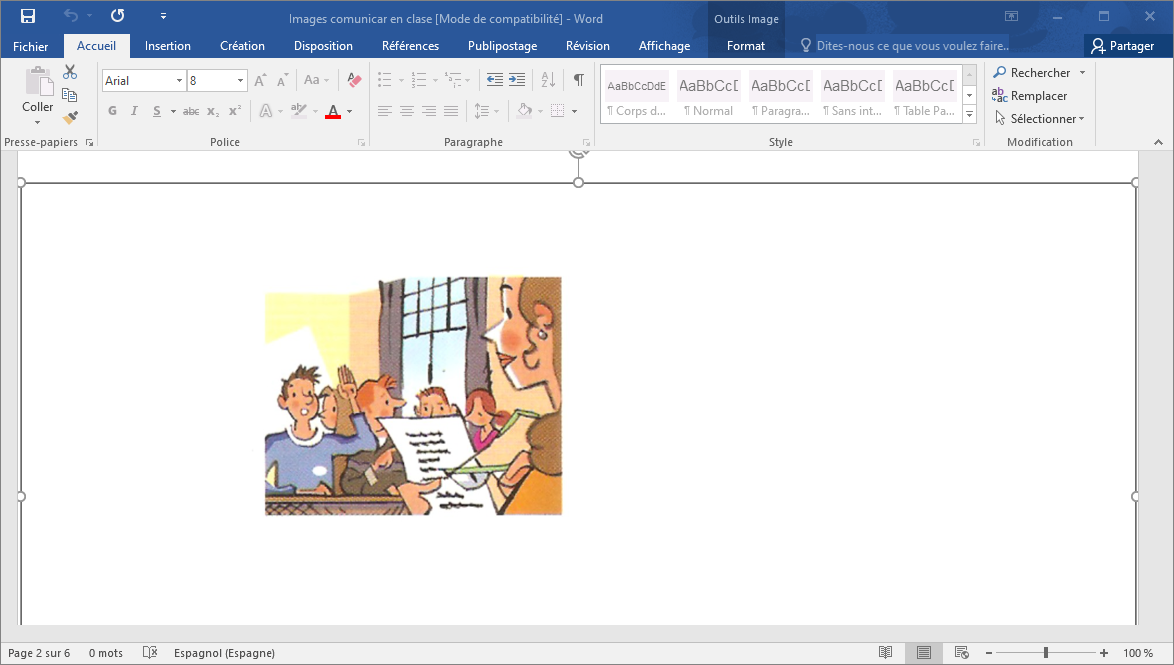 ¡ Presente !¡ Soy yo !¡ Sí !
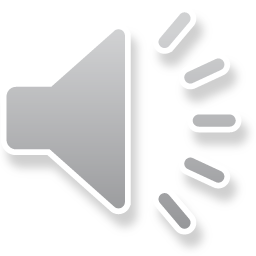 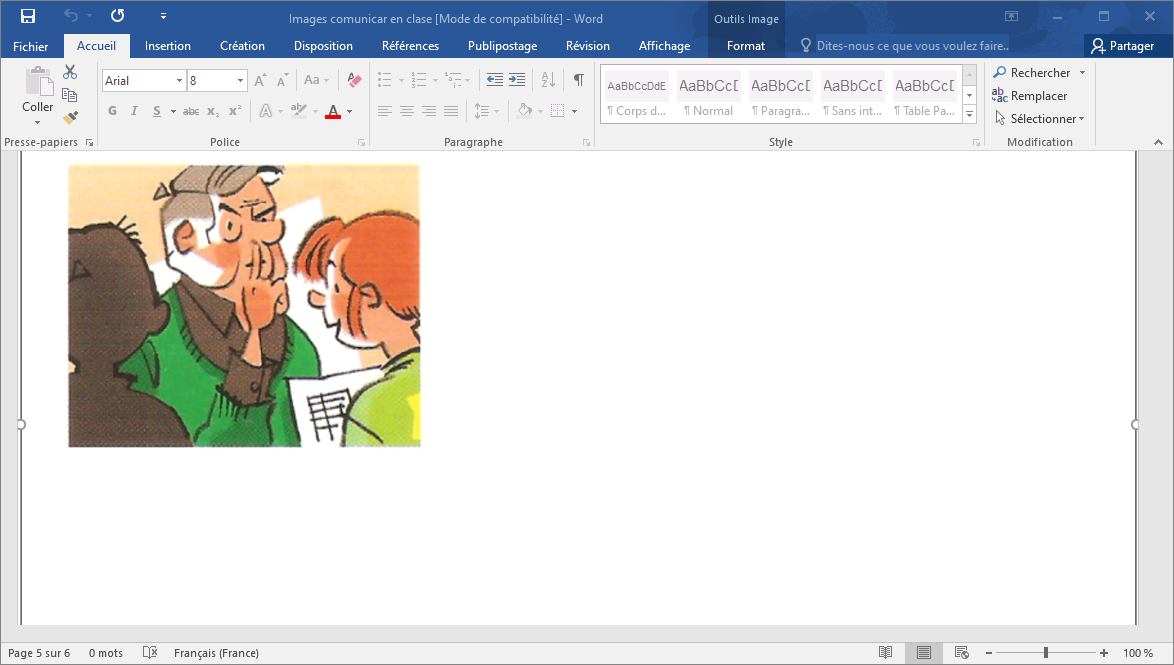 Silencio, cállate.
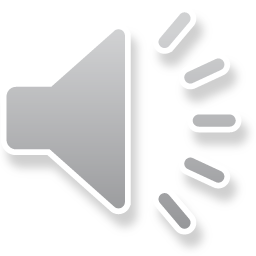 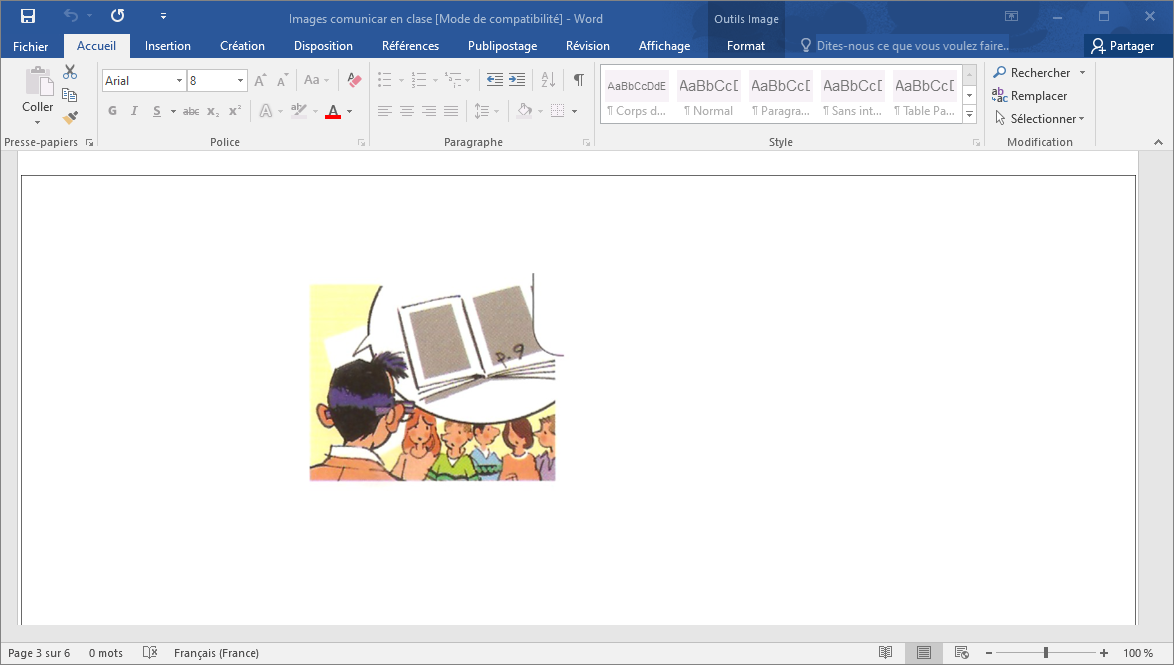 Abrid el libro en la página 9
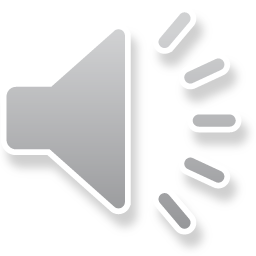 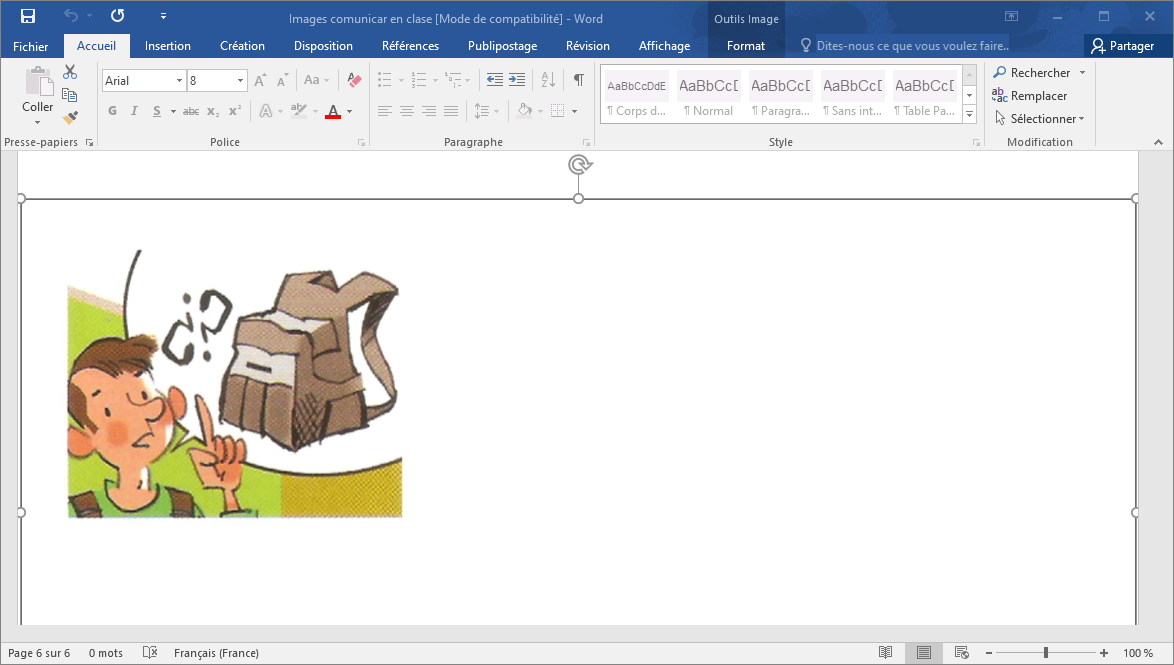 ¿ Cómo se dice la palabra « sac à dos »en español ?
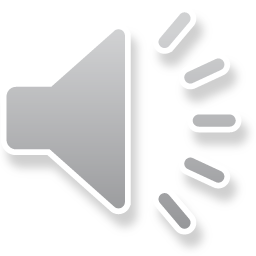 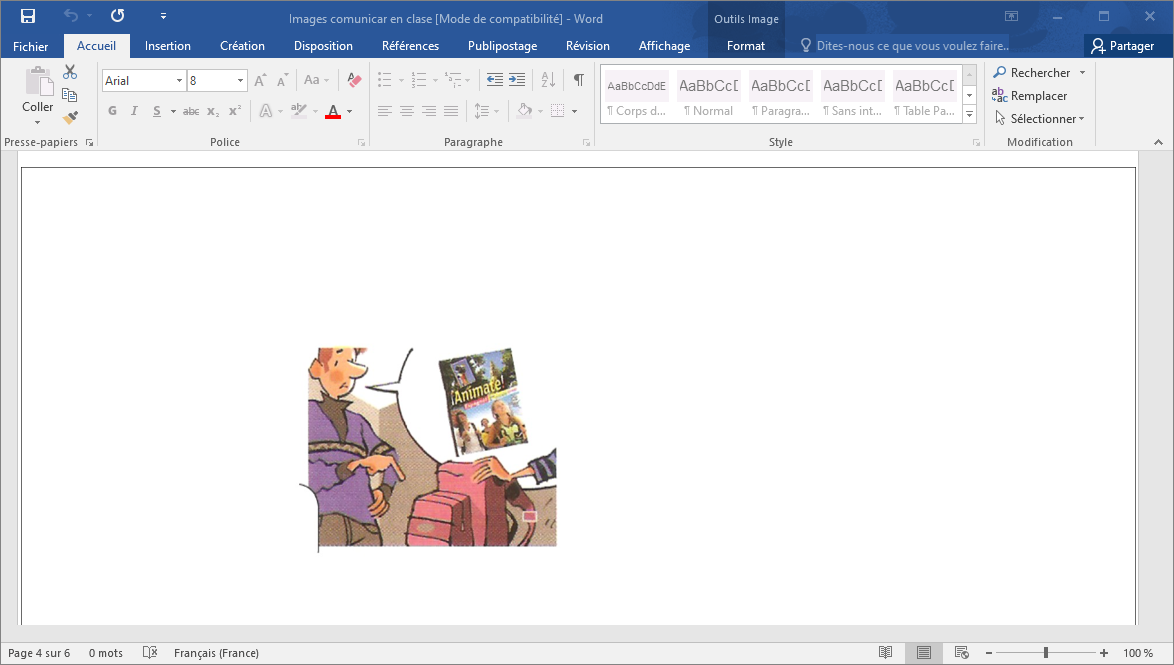 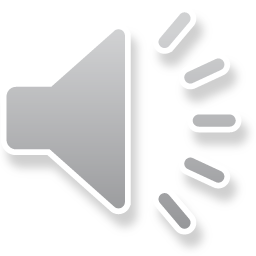 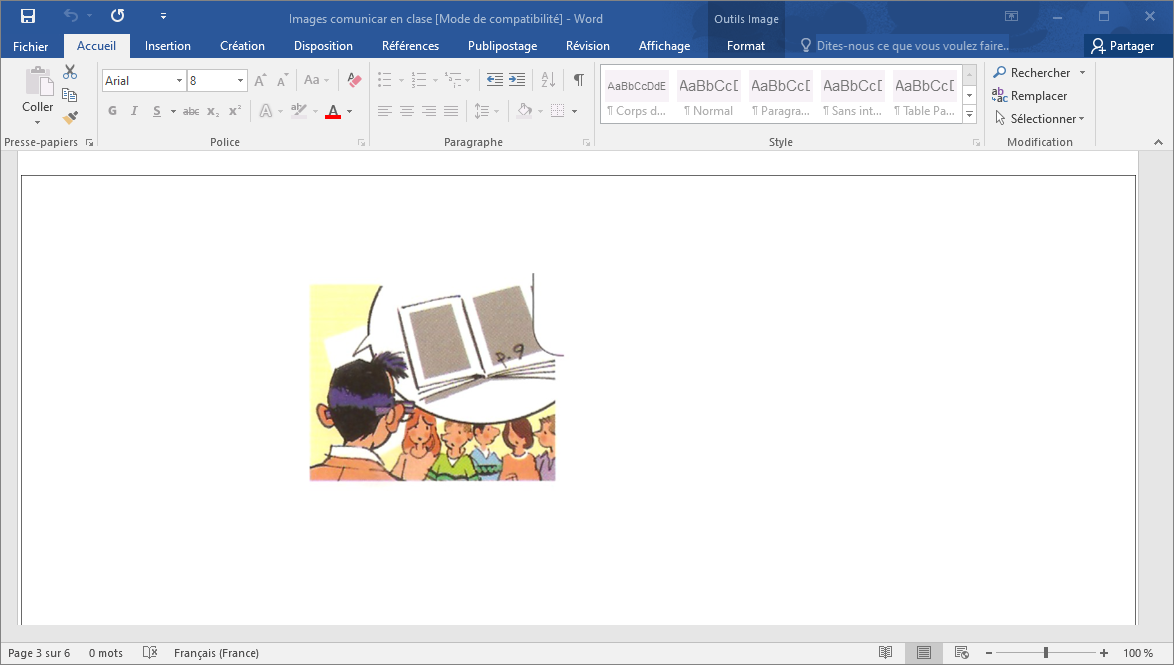 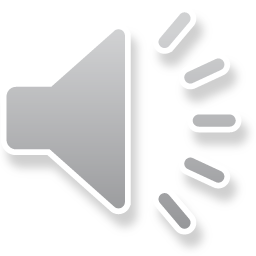 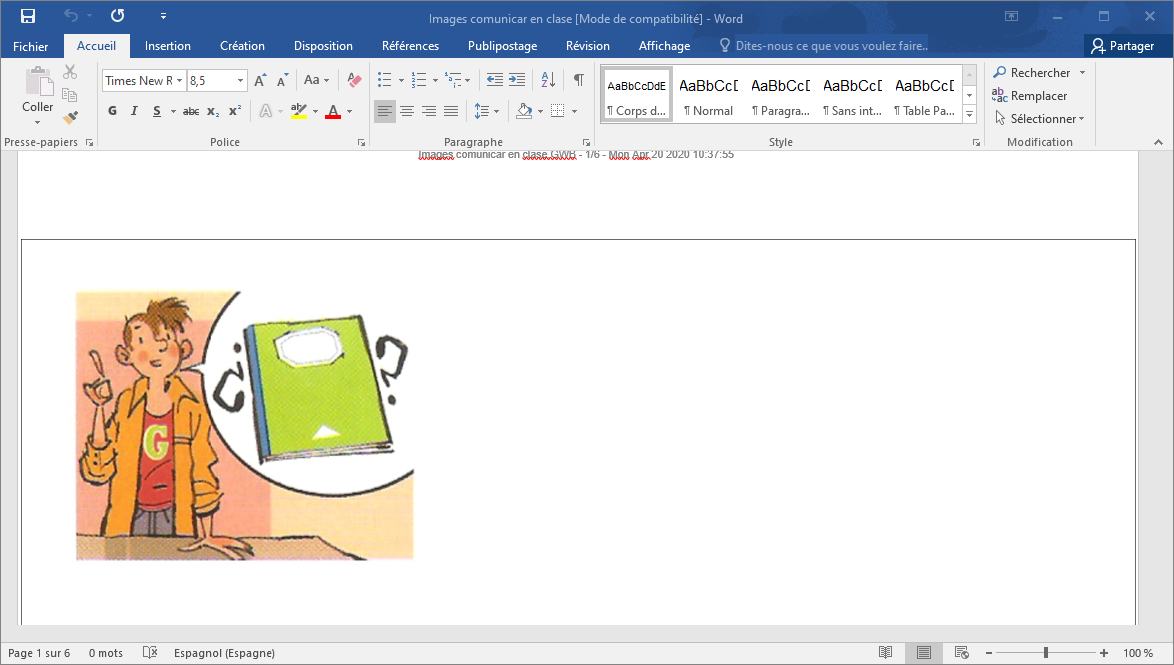 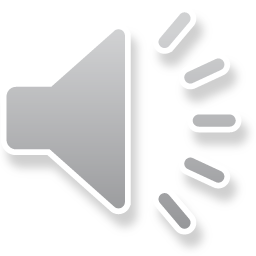 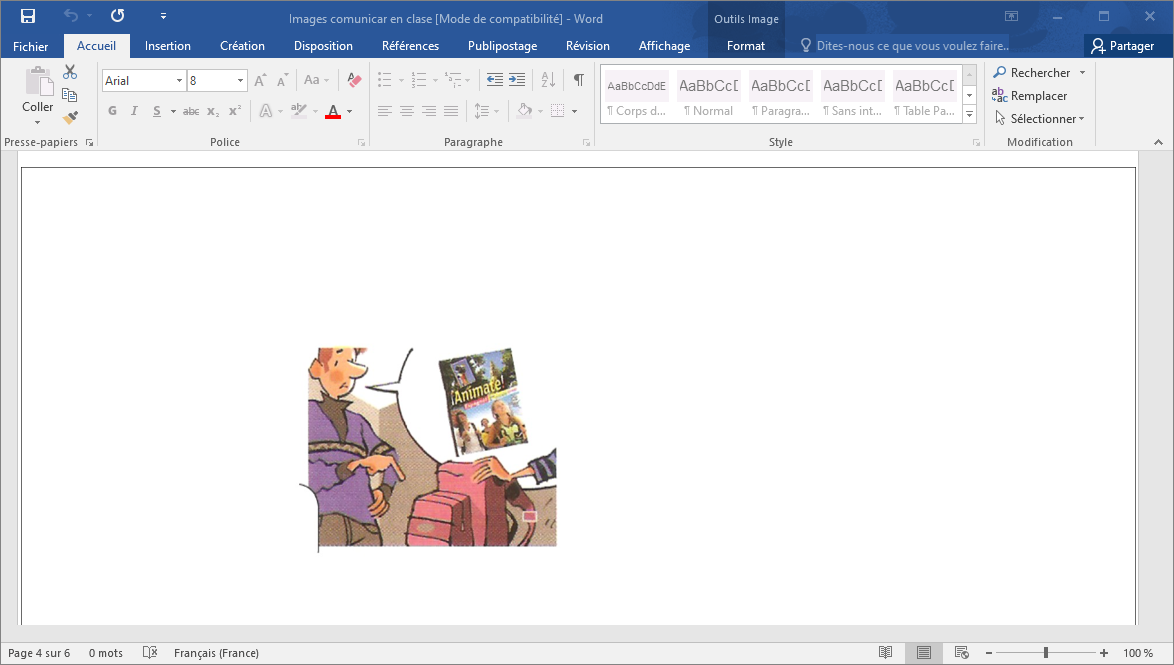 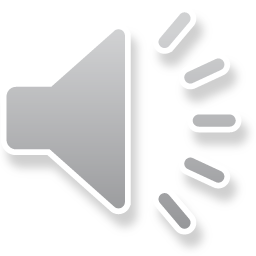 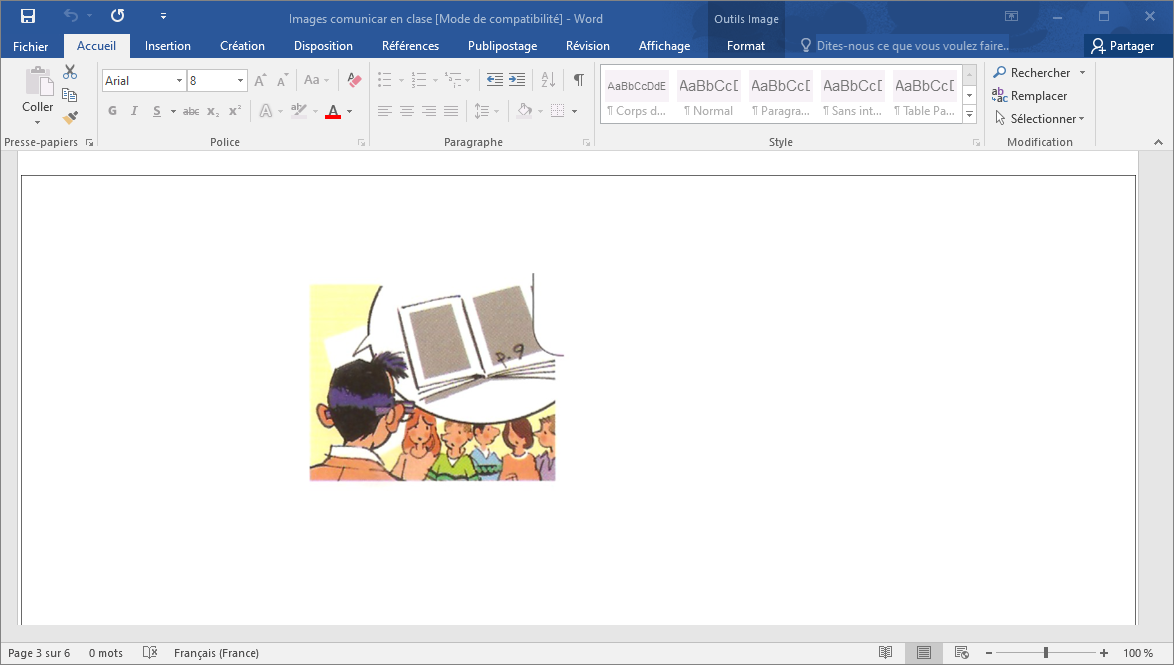 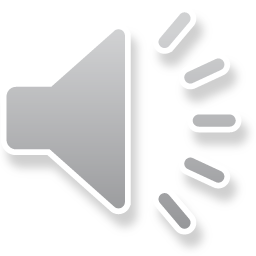 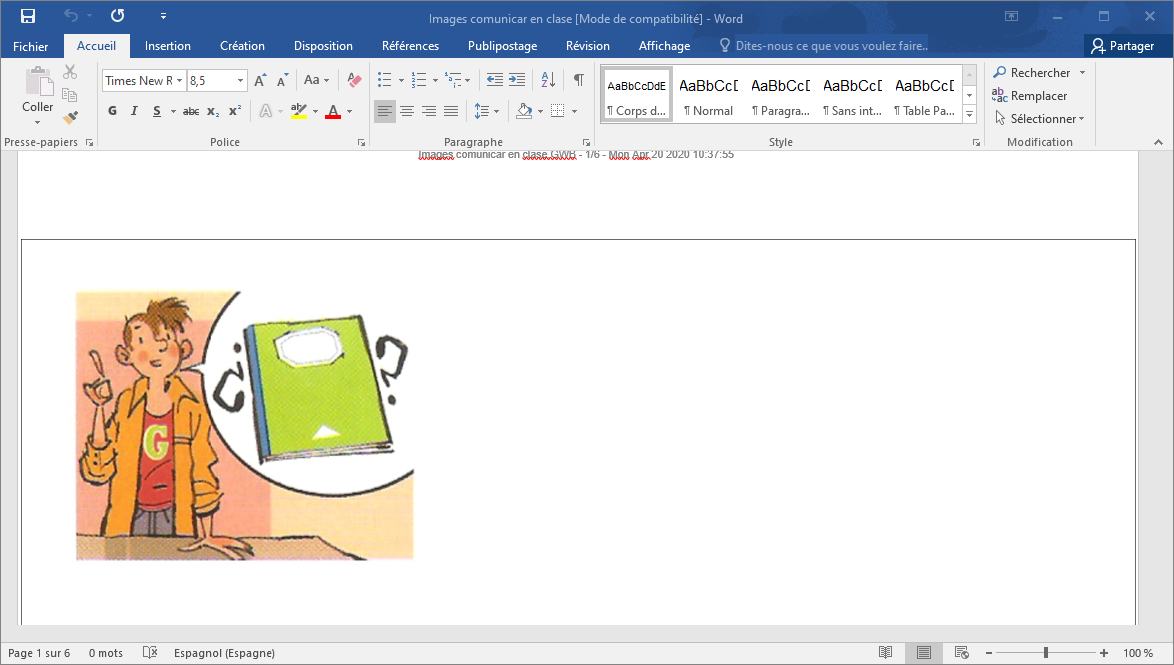 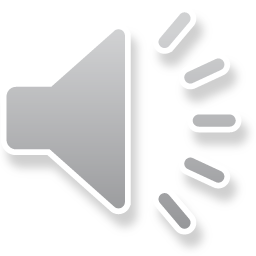 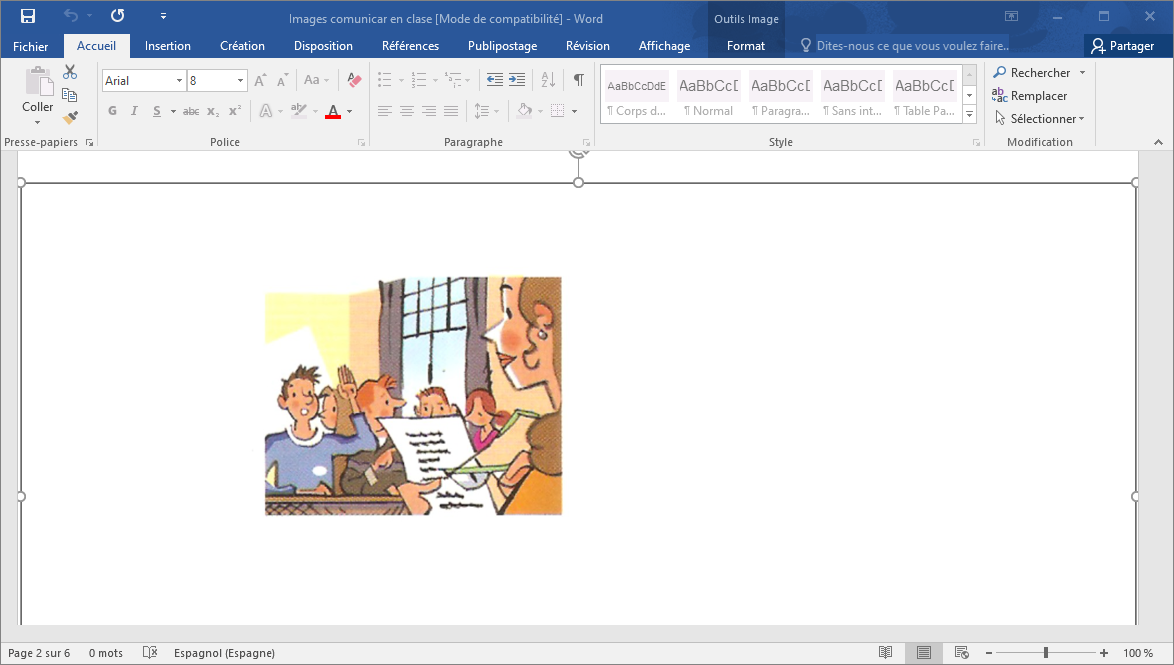 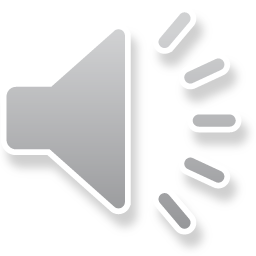 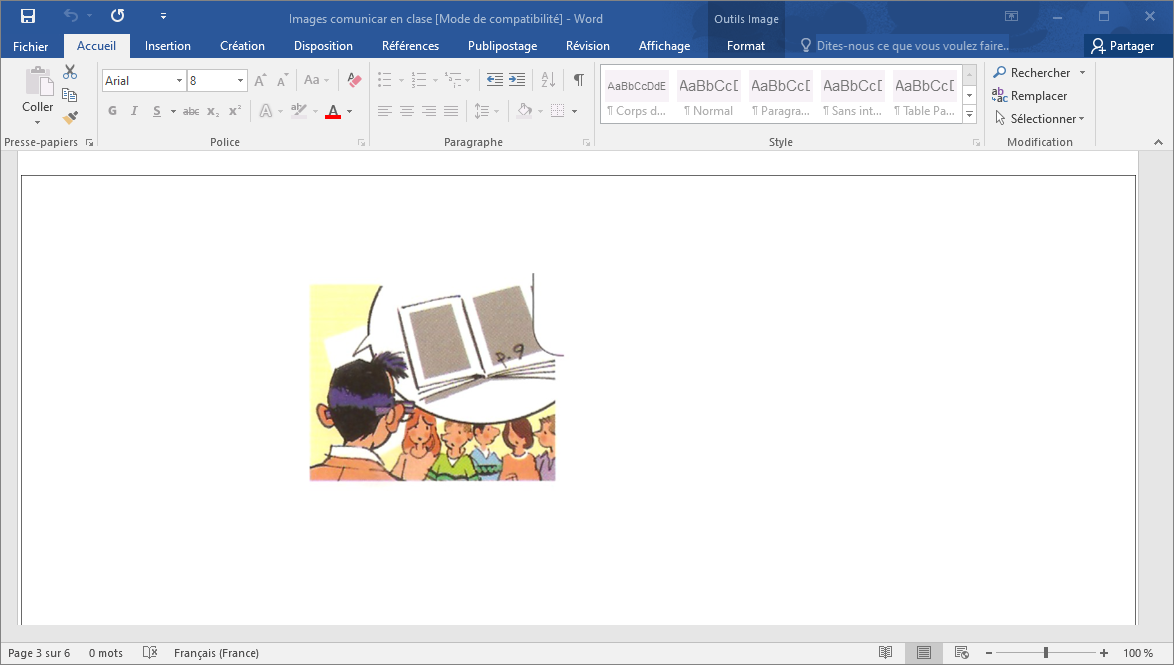 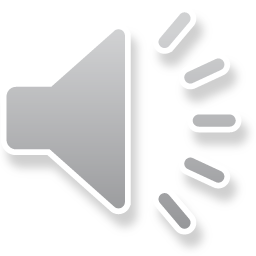 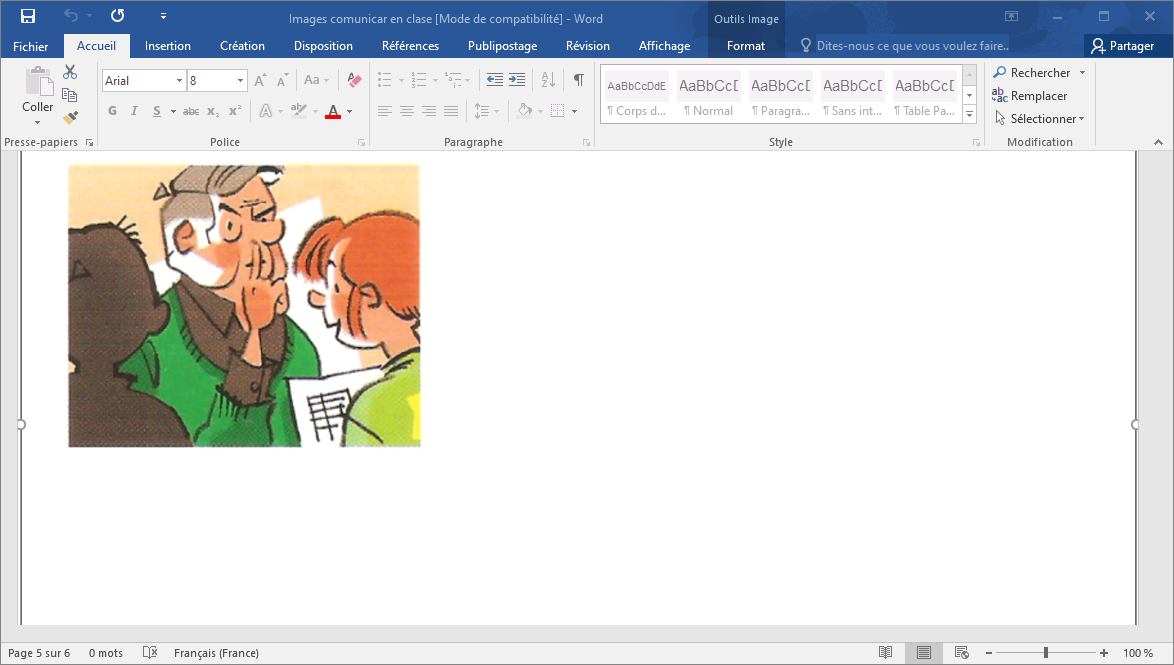 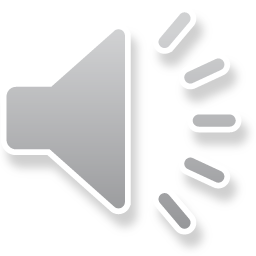 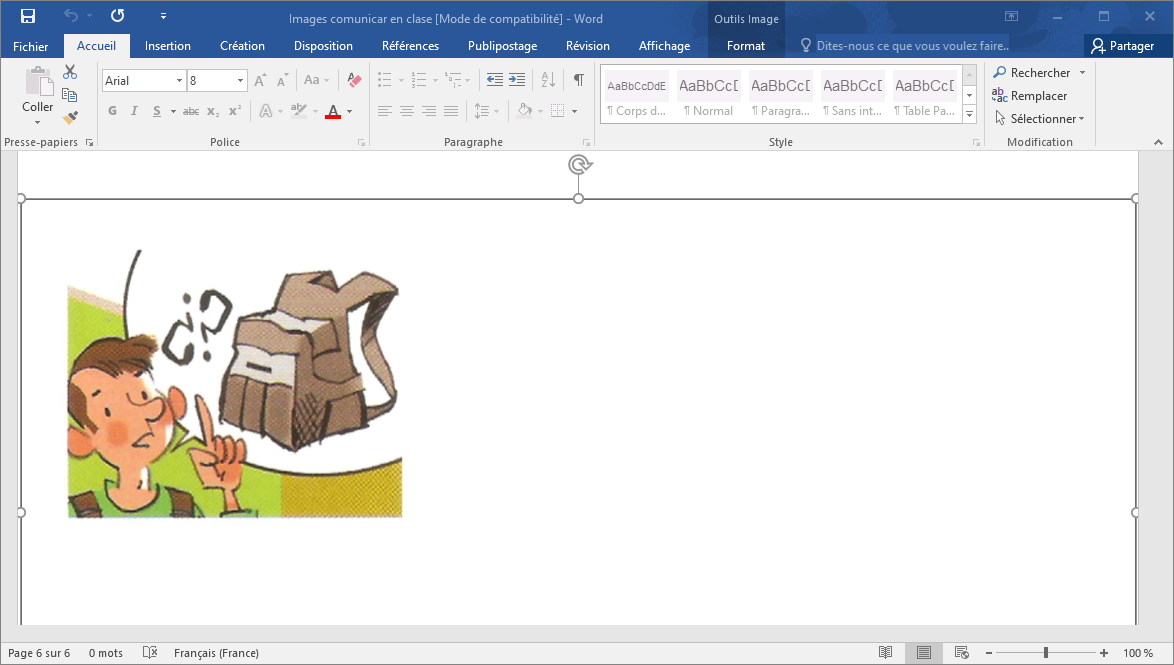 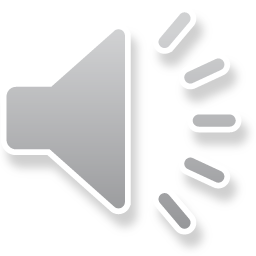 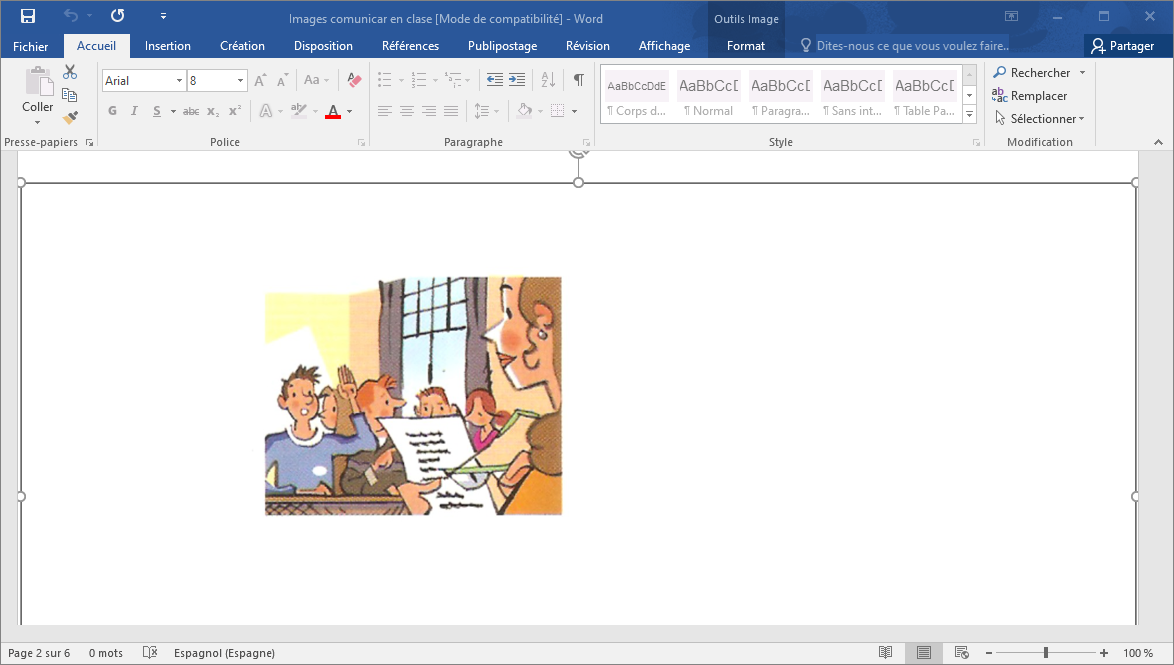 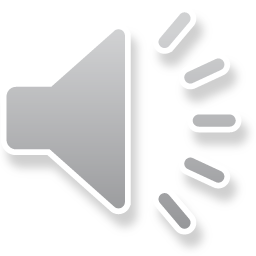 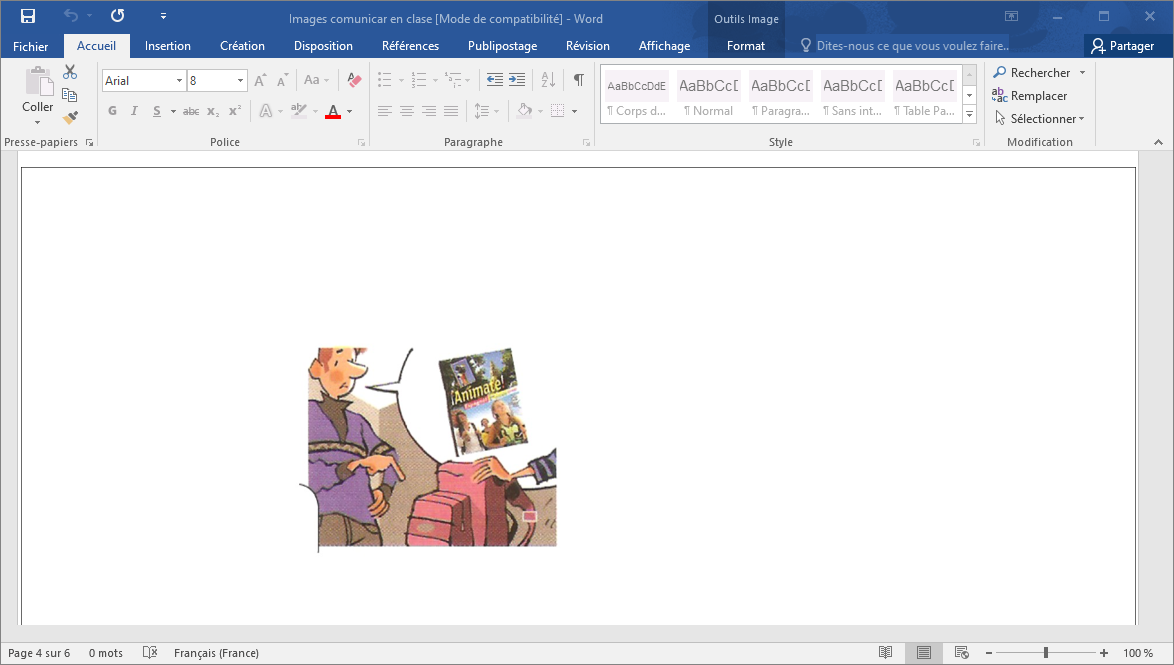 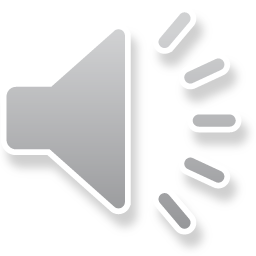 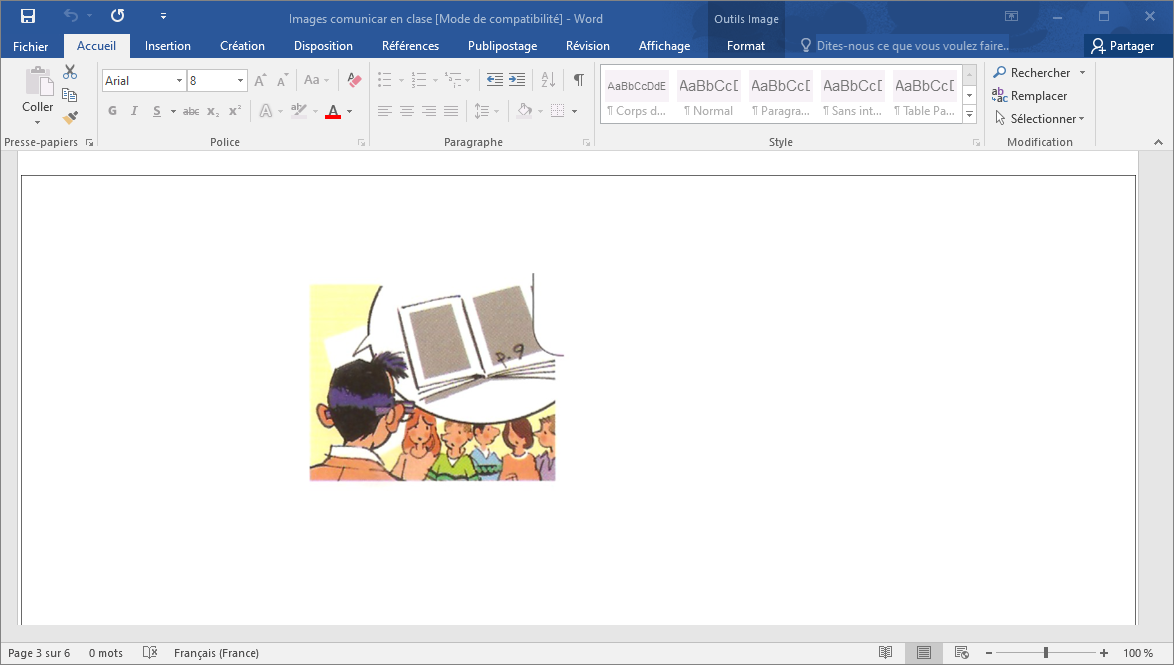 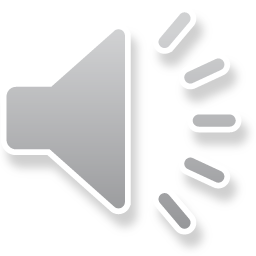 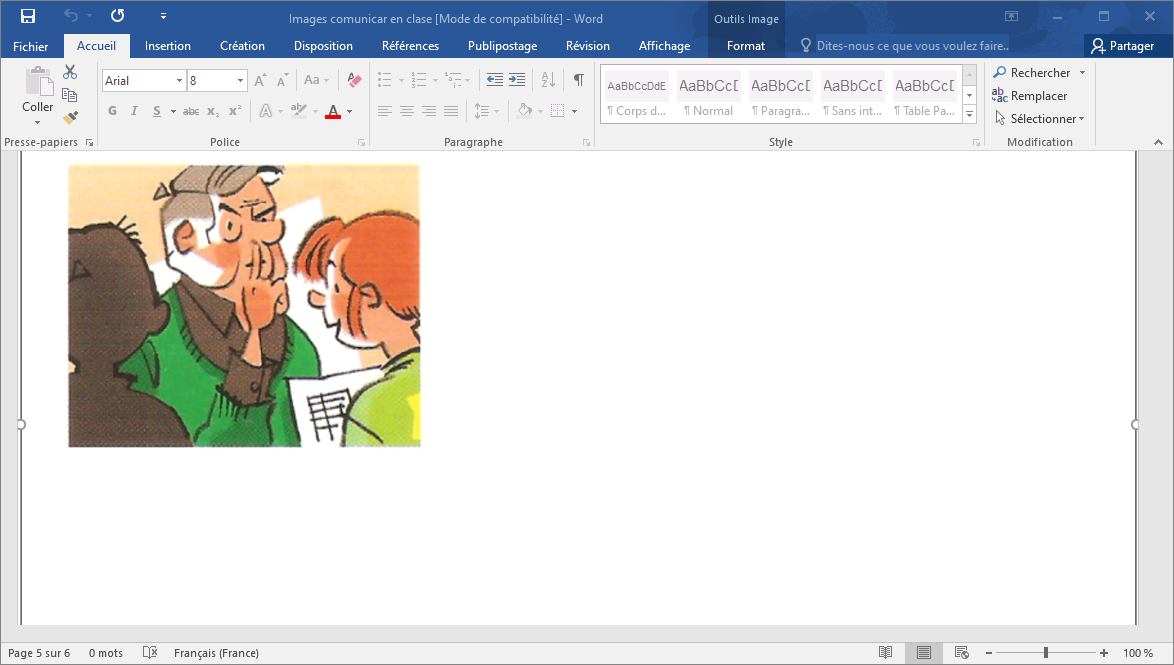 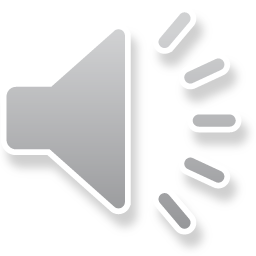 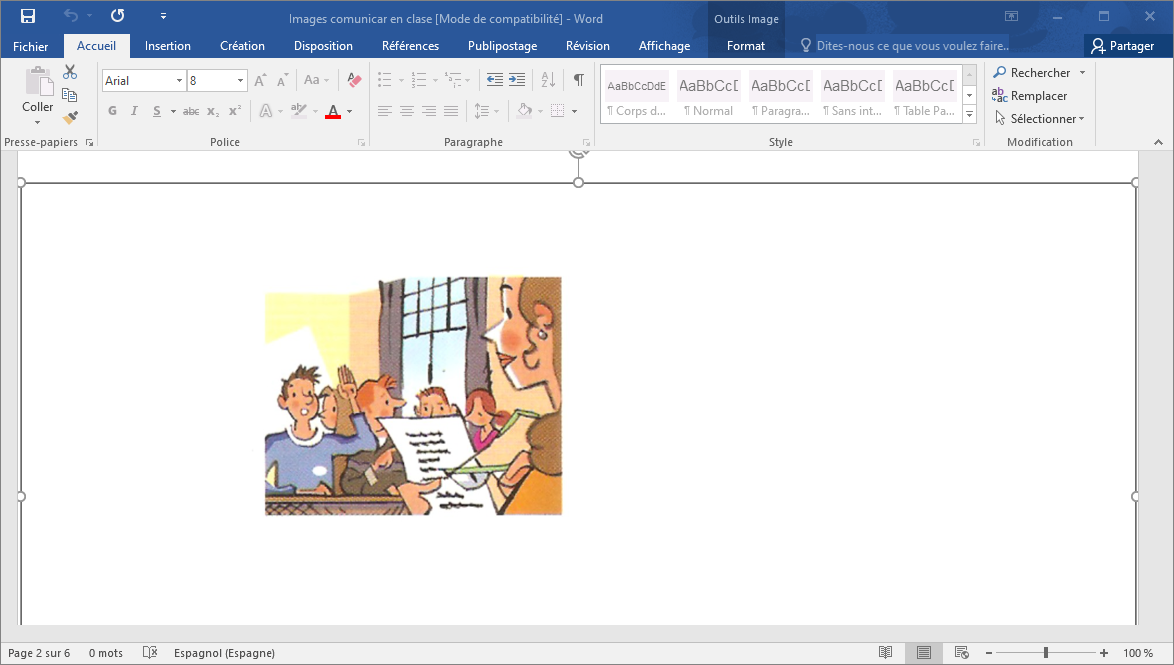 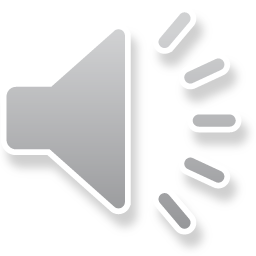 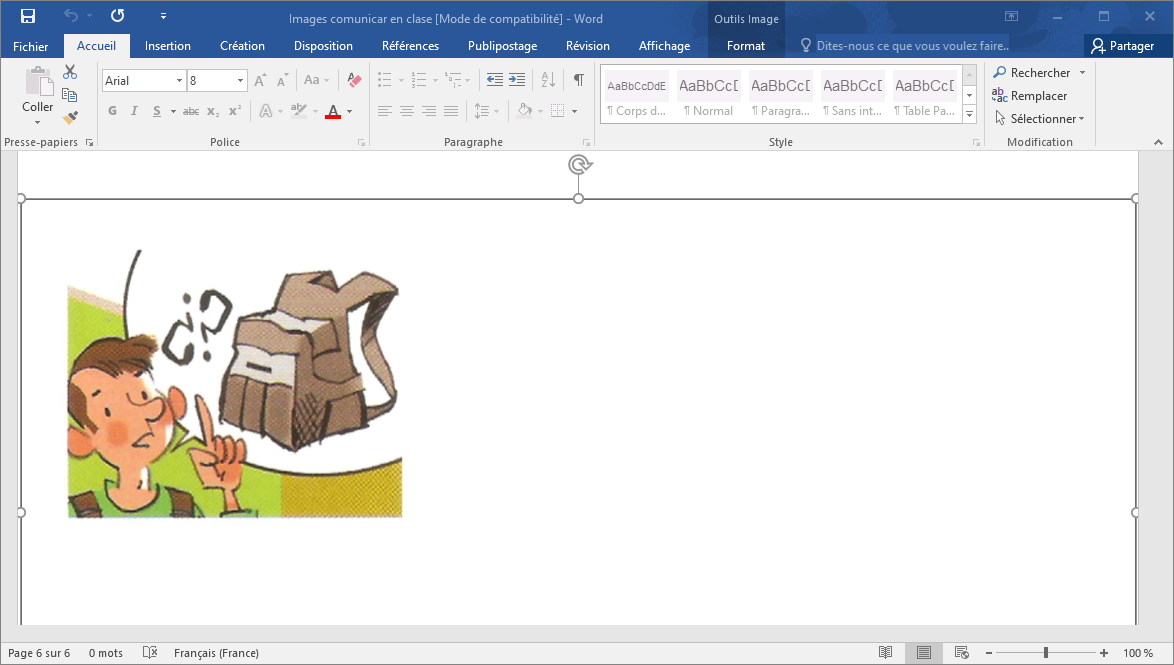 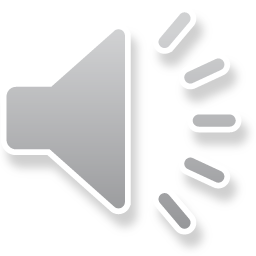 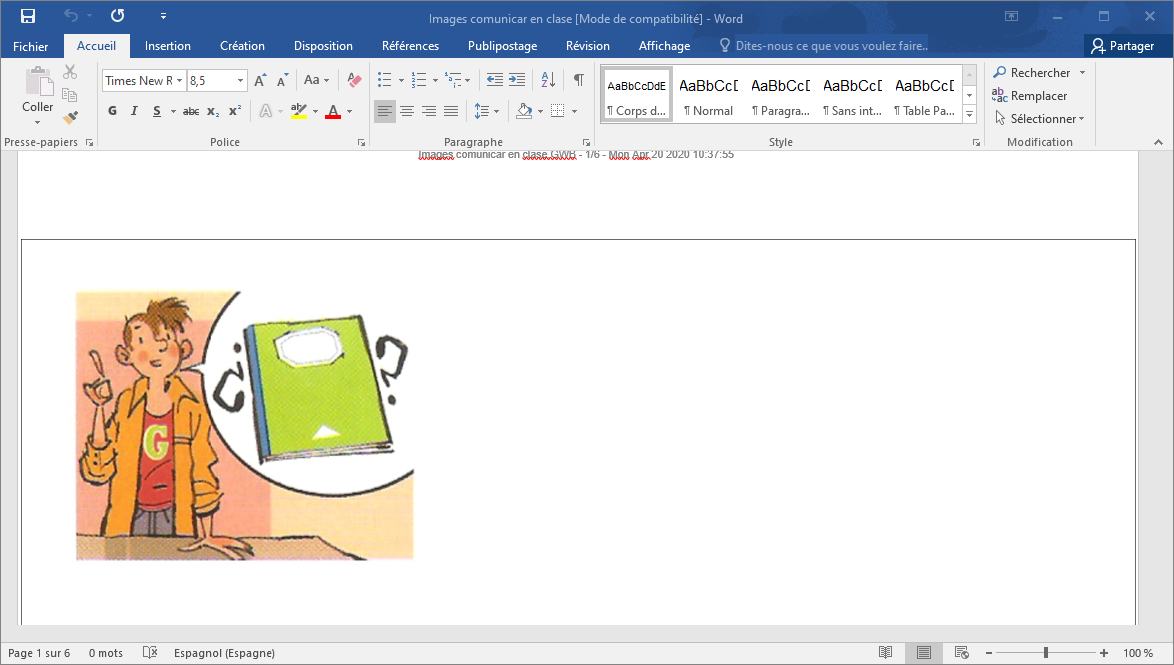 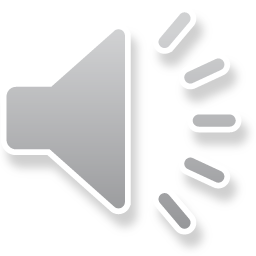 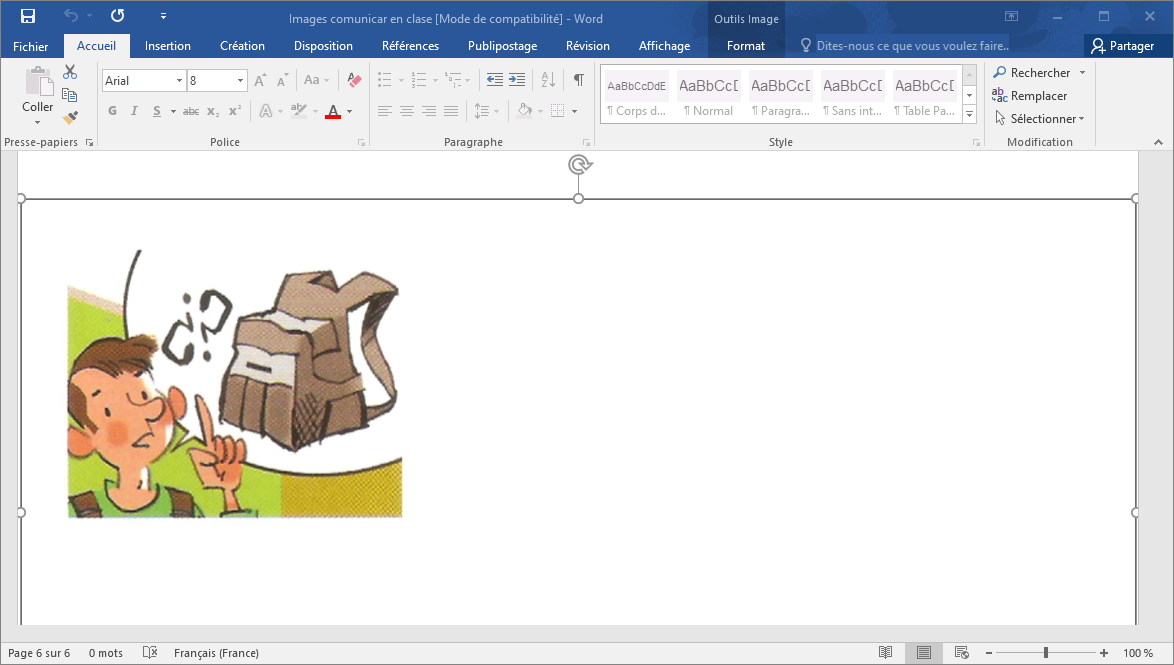 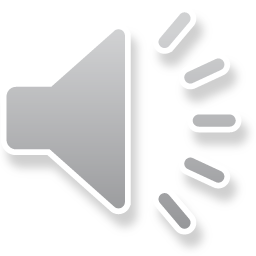 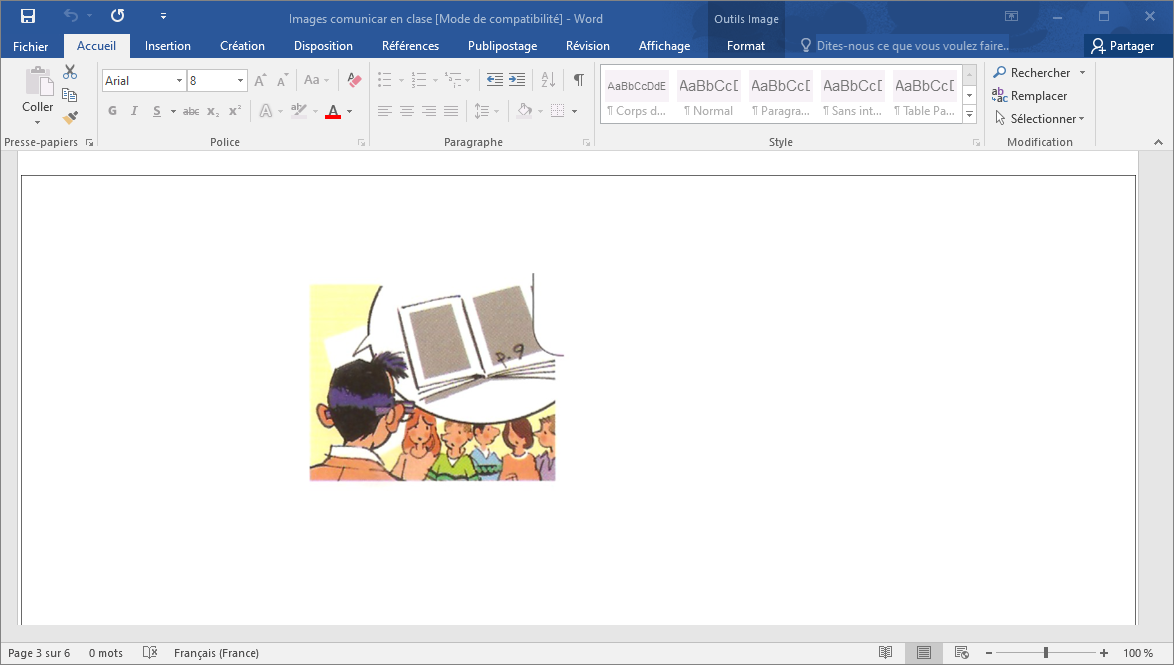 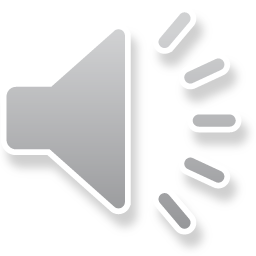 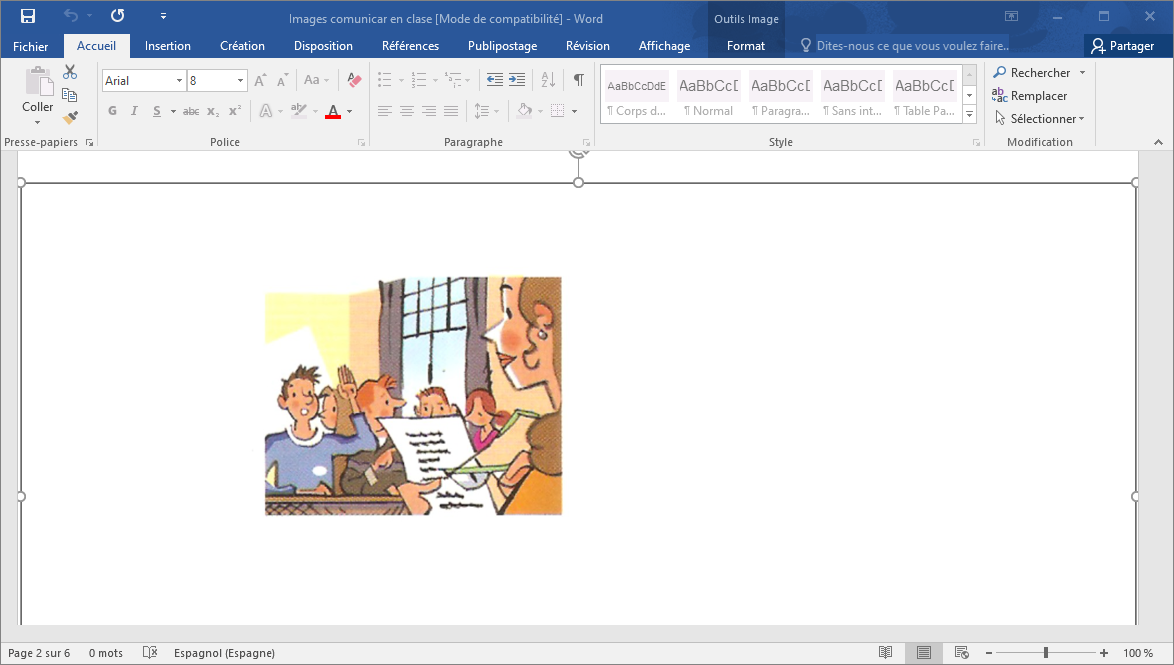 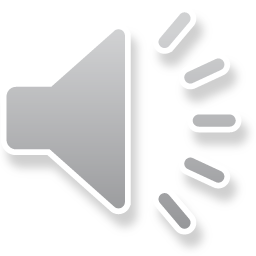 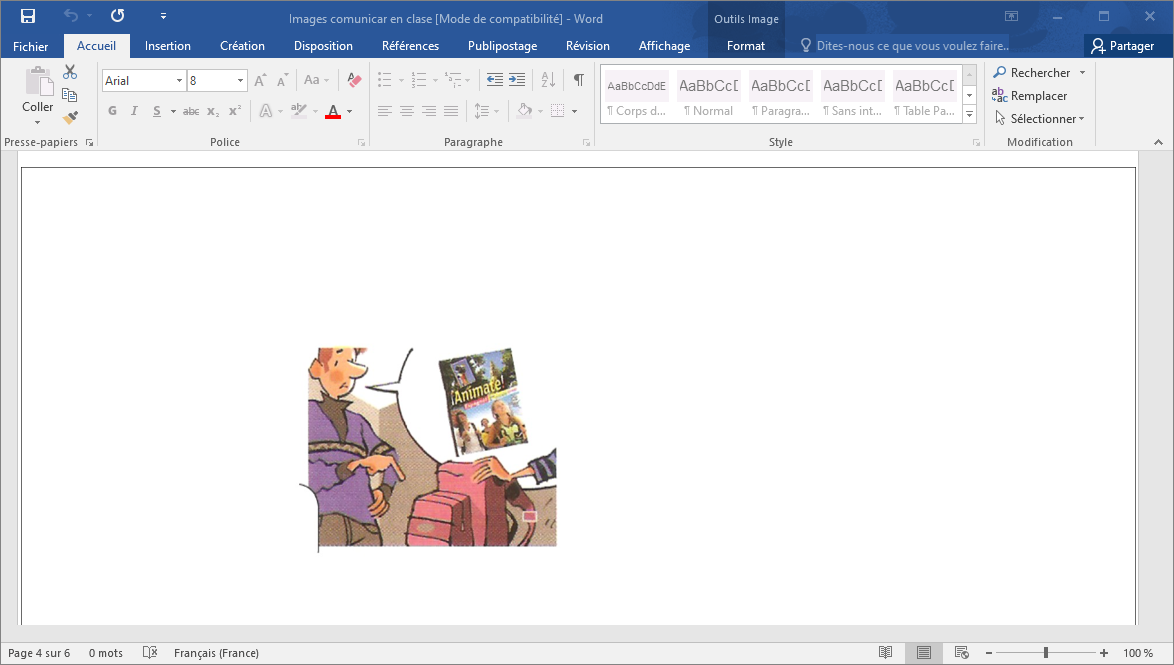 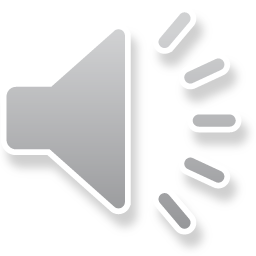 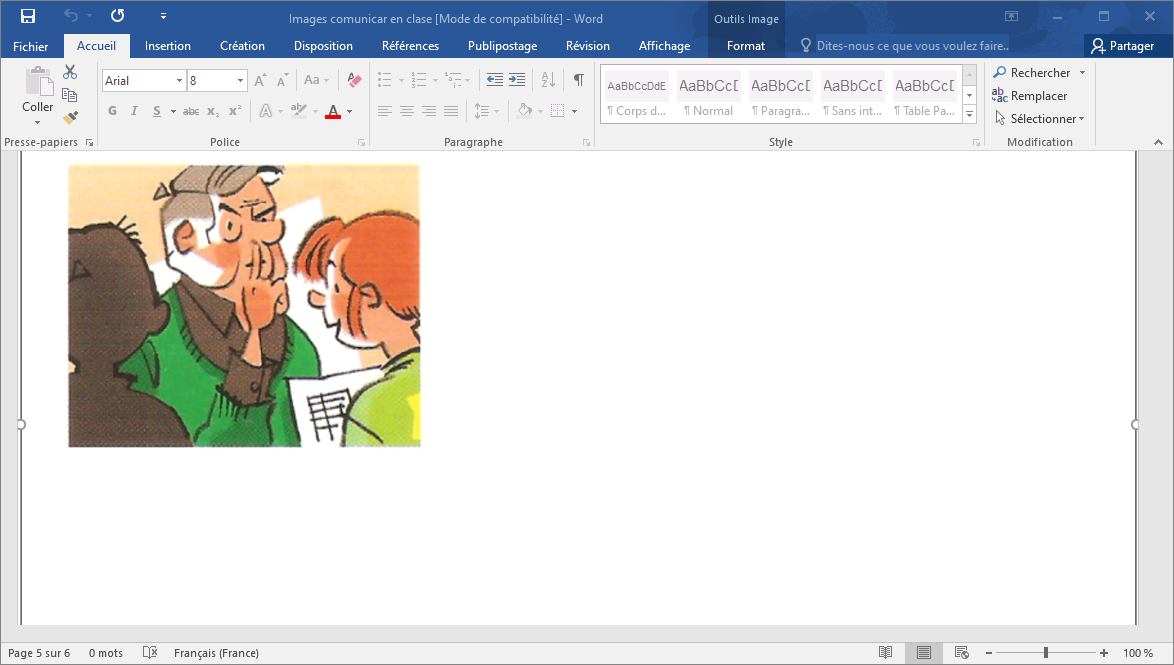 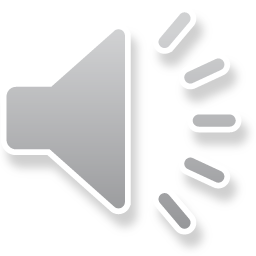